Let’s start!
Lesson Plan for College Presentation
How to Use This Presentation
GOOGLE SLIDES
POWERPOINT
CANVA
Click on the "Google Slides" button below this presentation preview. Make sure to sign in to your Google account. Click on "Make a copy." Start editing 
your presentation.

Alternative: Click on the "Share" button on the top right corner in Canva and click on "More" at the bottom of the menu. Enter "Google Drive" in the search bar and click on the GDrive icon to add this design as a Google slide in your GDrive.
Click on the "PowerPoint" button below this presentation preview. Start editing your presentation.

Alternative: From Canva template file, Click on the "Share" button on the top right corner in Canva and click on "More" at the bottom of the menu. Enter "PowerPoint" in the search bar and click on the PowerPoint icon to download.
Click on the "Canva" button under this presentation preview. Start editing your presentation. You need to sign in to your Canva account.
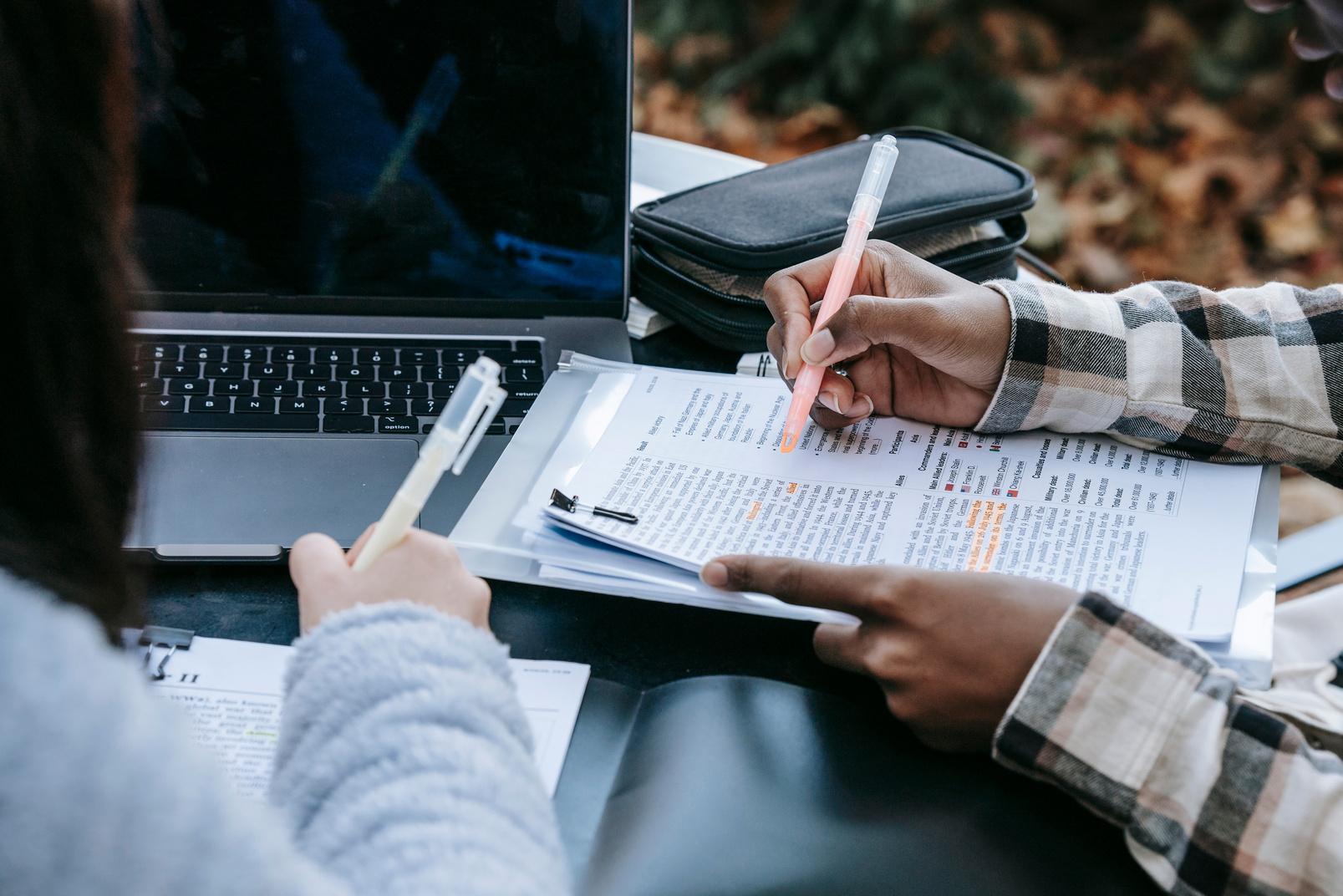 Welcome Students!
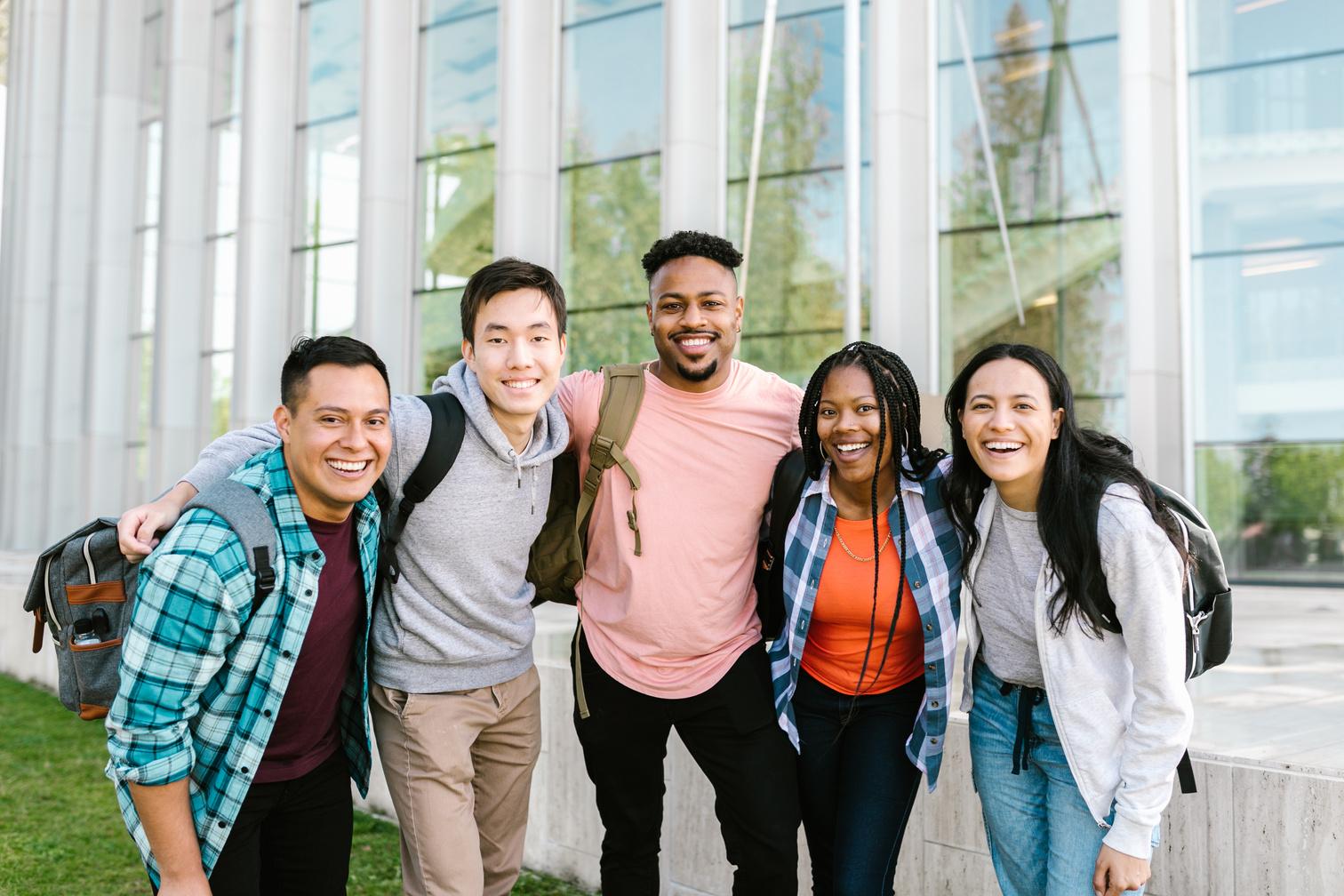 I'm Rain, and I'll be sharing with you my beautiful ideas. Follow me at @reallygreatsite to learn more.
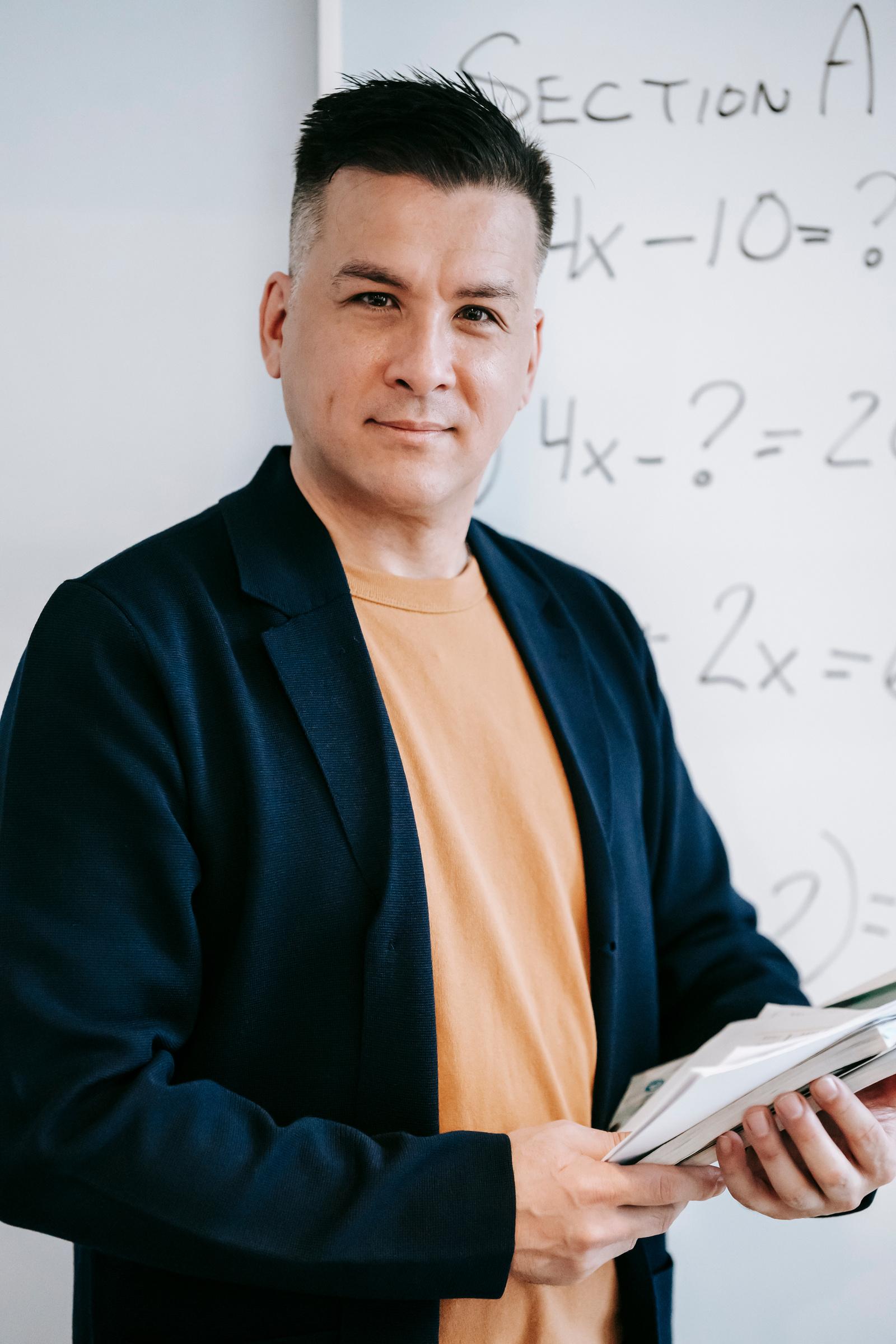 Professor Michael Smith
Presentations are communication tools that can be used as demonstrations, lectures, speeches, reports, and more. It is mostly presented before an audience.
Lesson Plan
01
02
03
04
05
Insert Content here
Insert Content here
Insert Content here
Insert Content here
Insert Content here
Contents
Lorem ipsum dolor sit amet, consectetur adipiscing elit, sed.
Let’s start!
01
02
Reminders for this Class
Lorem ipsum dolor sit amet, consectetur adipiscing elit, sed do eiusmod tempor incididunt ut labore et dolore magna aliqua.
Lorem ipsum dolor sit amet, consectetur adipiscing elit, sed do eiusmod tempor incididunt ut labore et dolore magna aliqua.
Lorem ipsum dolor sit amet, consectetur adipiscing elit, sed.
03
04
Lorem ipsum dolor sit amet, consectetur adipiscing elit, sed do eiusmod tempor incididunt ut labore et dolore magna aliqua.
Lorem ipsum dolor sit amet, consectetur adipiscing elit, sed do eiusmod tempor incididunt ut labore et dolore magna aliqua.
Add Agenda Page
Lorem ipsum dolor sit amet, consectetur adipiscing elit, sed do eiusmod tempor incididunt ut labore et dolore magna aliqua.
Lesson 03
Lesson 04
Lesson 01
Lesson 02
Lorem ipsum dolor sit amet, consectetur adipiscing elit, sed do eiusmod tempor incididunt ut labore et dolore magna aliqua.
Lorem ipsum dolor sit amet, consectetur adipiscing elit, sed do eiusmod tempor incididunt ut labore et dolore magna aliqua.
Lorem ipsum dolor sit amet, consectetur adipiscing elit, sed do eiusmod tempor incididunt ut labore et dolore magna aliqua.
Lorem ipsum dolor sit amet, consectetur adipiscing elit, sed do eiusmod tempor incididunt ut labore et dolore magna aliqua.
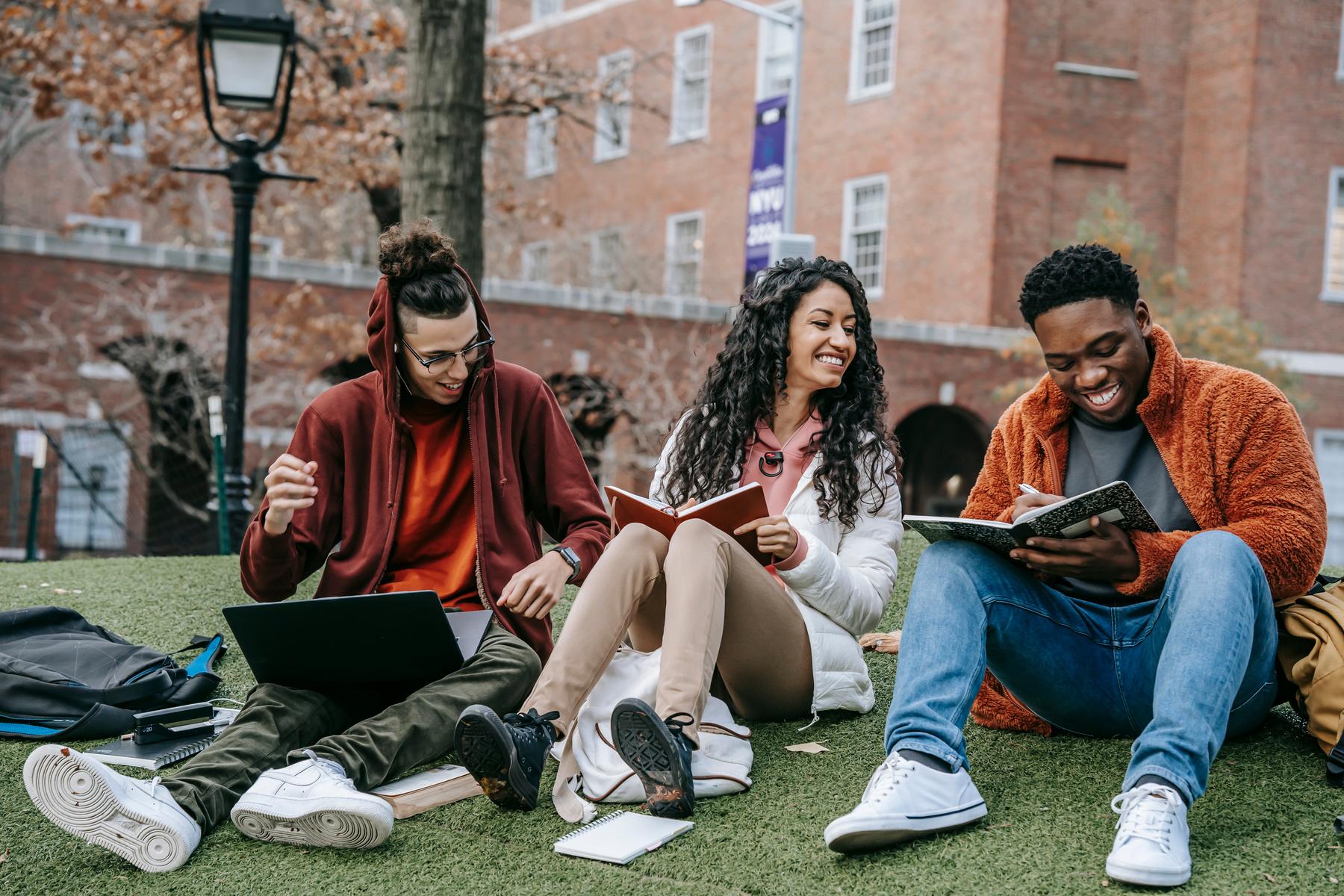 Add title here
Lorem ipsum dolor sit amet, consectetur adipiscing elit, sed do eiusmod tempor incididunt ut labore et dolore magna aliqua.
Get Started!
Statistics
Lorem ipsum dolor sit amet, consectetur adipiscing elit, sed do eiusmod tempor incididunt ut labore et dolore magna aliqua.
100
1,500,000
2,000
ADD STATISTIC HERE
ADD STATISTIC HERE
ADD STATISTIC HERE
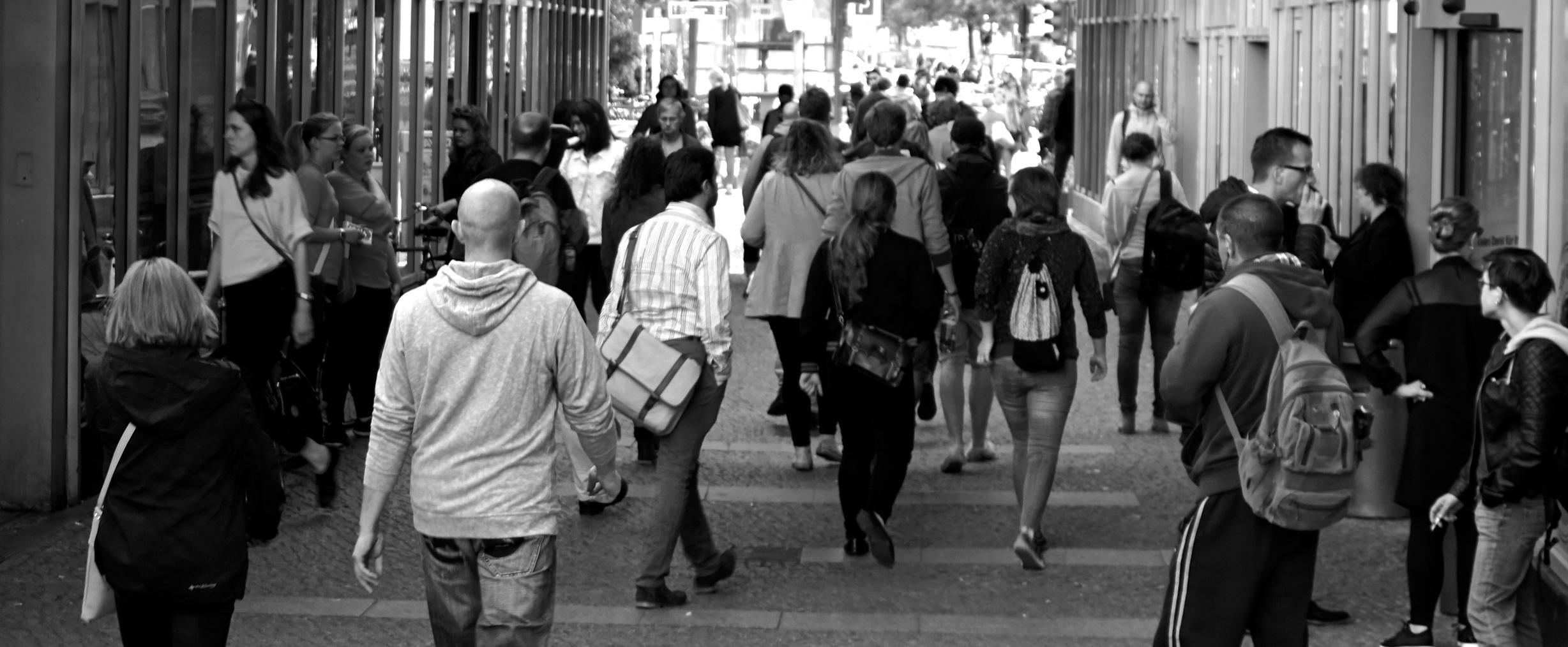 250
100
1,500
2,000
200
Statistics
ADD STATISTIC HERE
ADD STATISTIC HERE
ADD STATISTIC HERE
150
Lorem ipsum dolor sit amet, consectetur adipiscing elit, sed do eiusmod tempor incididunt ut labore et dolore magna aliqua.
100
50
0
0
10
20
30
26%
75%
53%
81%
Statistics
Lorem ipsum dolor sit amet, consectetur adipiscing elit, sed do eiusmod tempor incididunt ut labore et dolore magna aliqua.
ADD STATISTIC HERE
ADD STATISTIC HERE
ADD TOPIC HERE
Lorem ipsum dolor sit amet, consectetur adipiscing elit, sed do eiusmod tempor incididunt ut labore et dolore magna aliqua.
ADD STATISTIC HERE
ADD STATISTIC HERE
25
Item 1
Statistics
20
Lorem ipsum dolor sit amet, consectetur adipiscing elit, sed do.
Item 2
15
10
Item 3
5
Item 4
0
0
10
20
30
Item 1
Item 2
Item 3
Item 4
Item 5
CHART A
CHART B
Lorem ipsum dolor sit amet, consectetur adipiscing elit, sed do eiusmod tempor incididunt ut labore et dolore magna aliqua.
Lorem ipsum dolor sit amet, consectetur adipiscing elit, sed do eiusmod tempor incididunt ut labore et dolore magna aliqua.
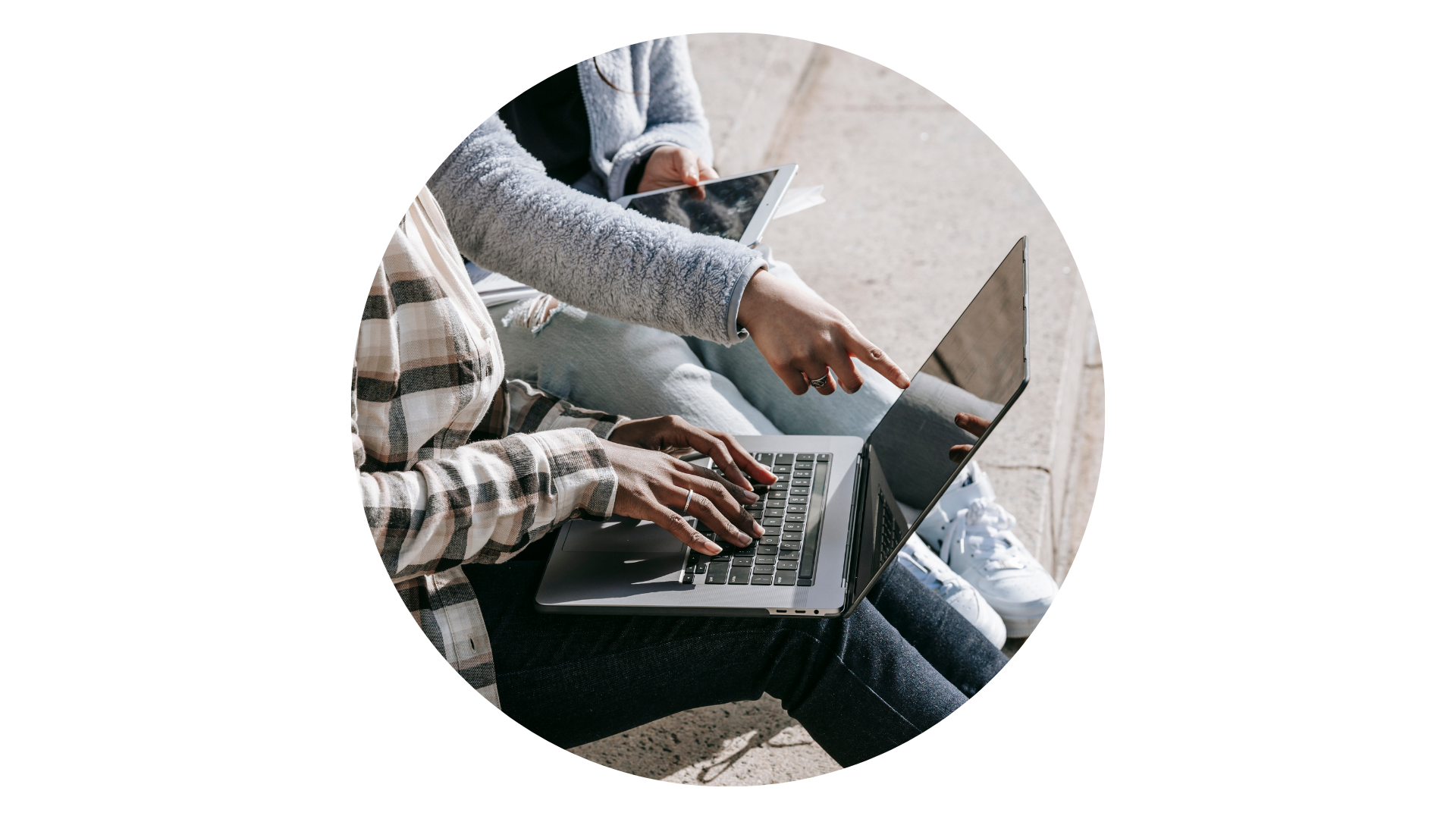 Key Objectives
Lorem ipsum dolor sit amet, consectetur adipiscing elit, sed do eiusmod tempor incididunt ut labore et dolore magna aliqua.
Lorem ipsum dolor sit amet, consectetur adipiscing elit, sed do eiusmod tempor.
Lorem ipsum dolor sit amet, consectetur adipiscing elit, sed do eiusmod tempor.
01
02
Lorem ipsum dolor sit amet, consectetur adipiscing elit, sed do eiusmod tempor.
Lorem ipsum dolor sit amet, consectetur adipiscing elit, sed do eiusmod tempor.
03
04
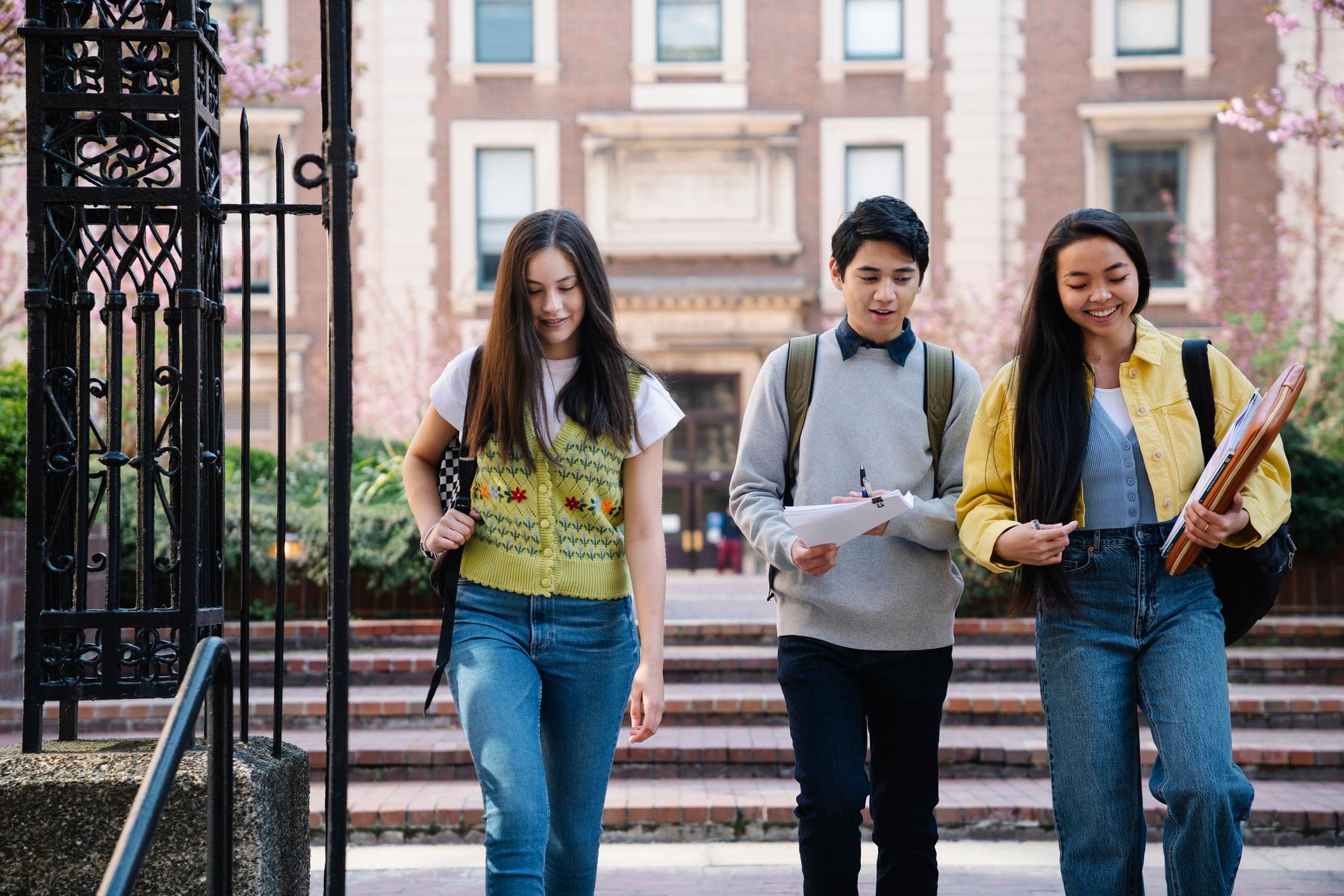 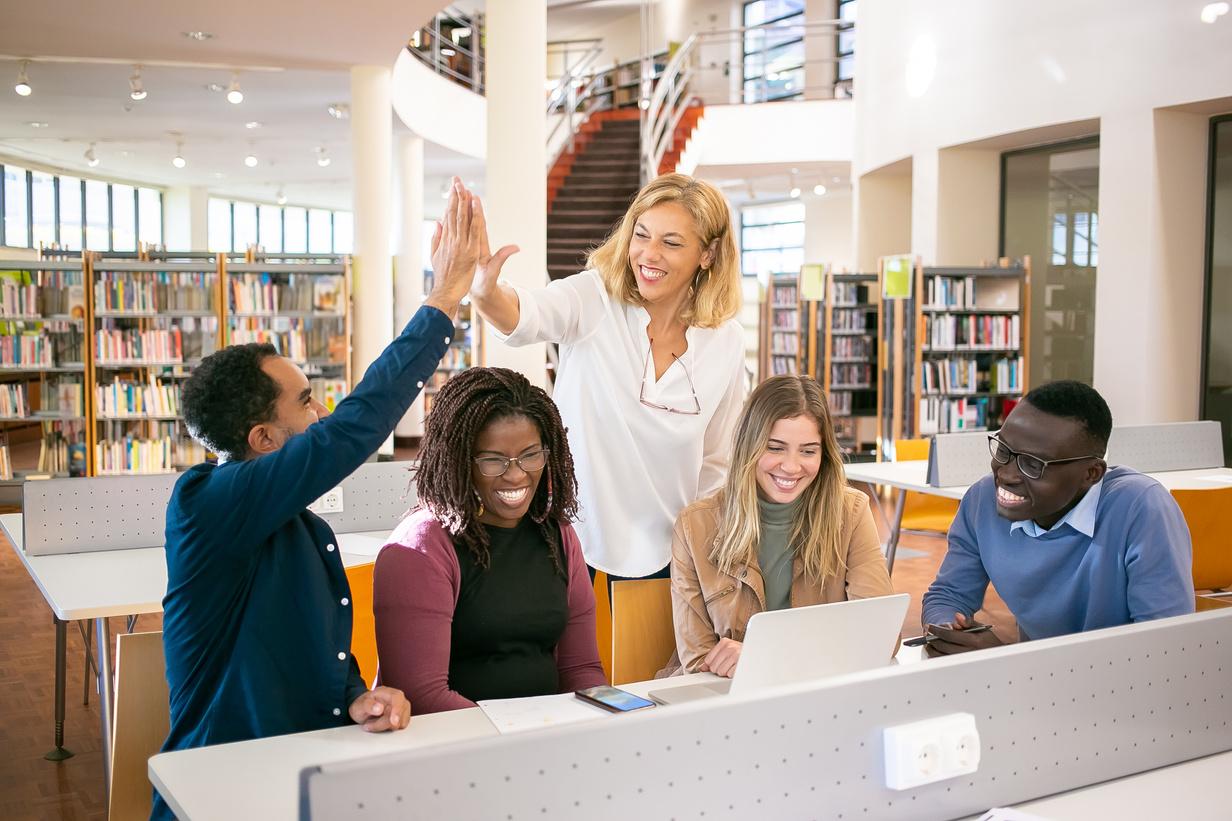 Add Photos here
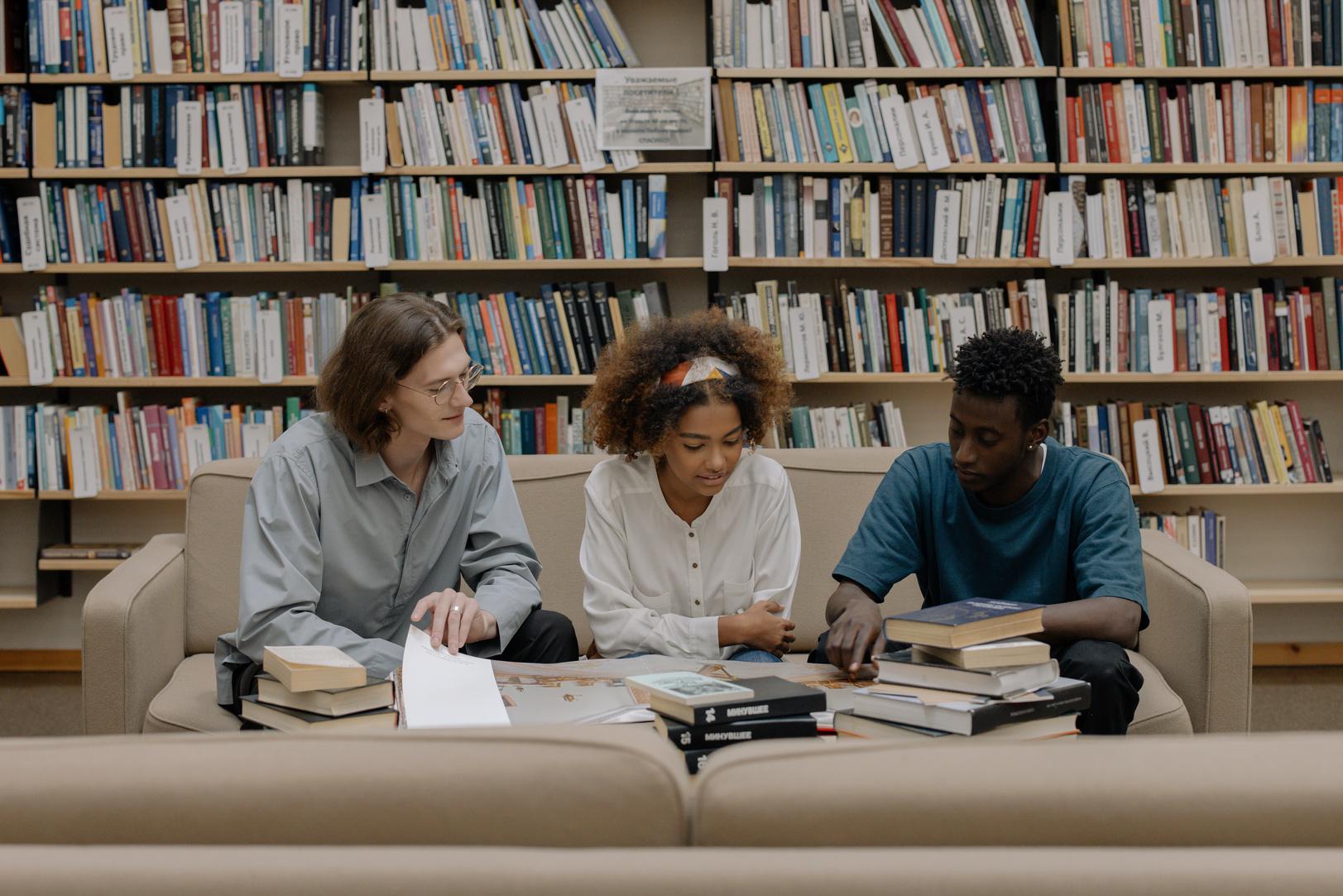 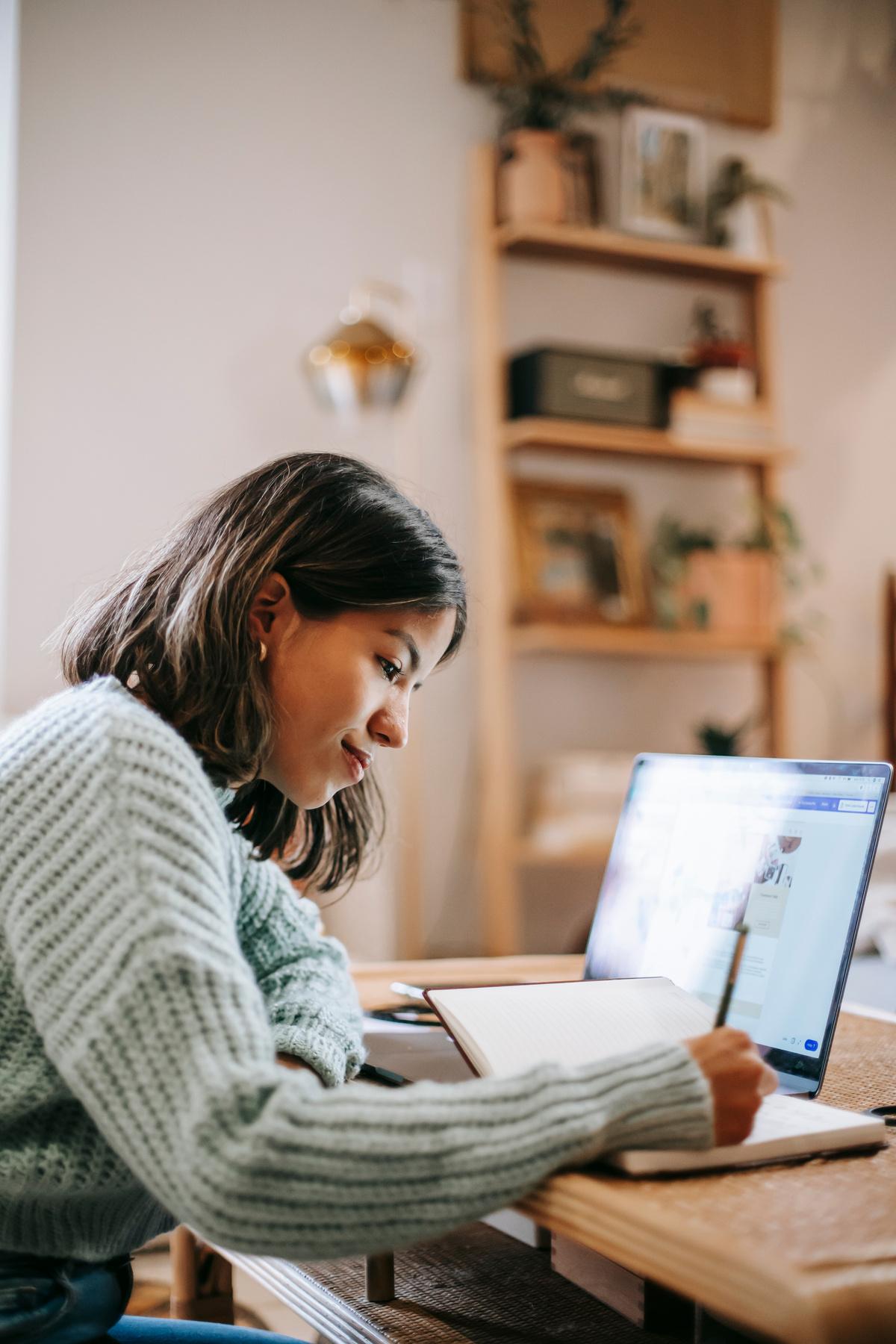 Lorem ipsum dolor sit amet, consectetur adipiscing elit, sed do eiusmod tempor incididunt ut labore et dolore magna aliqua.
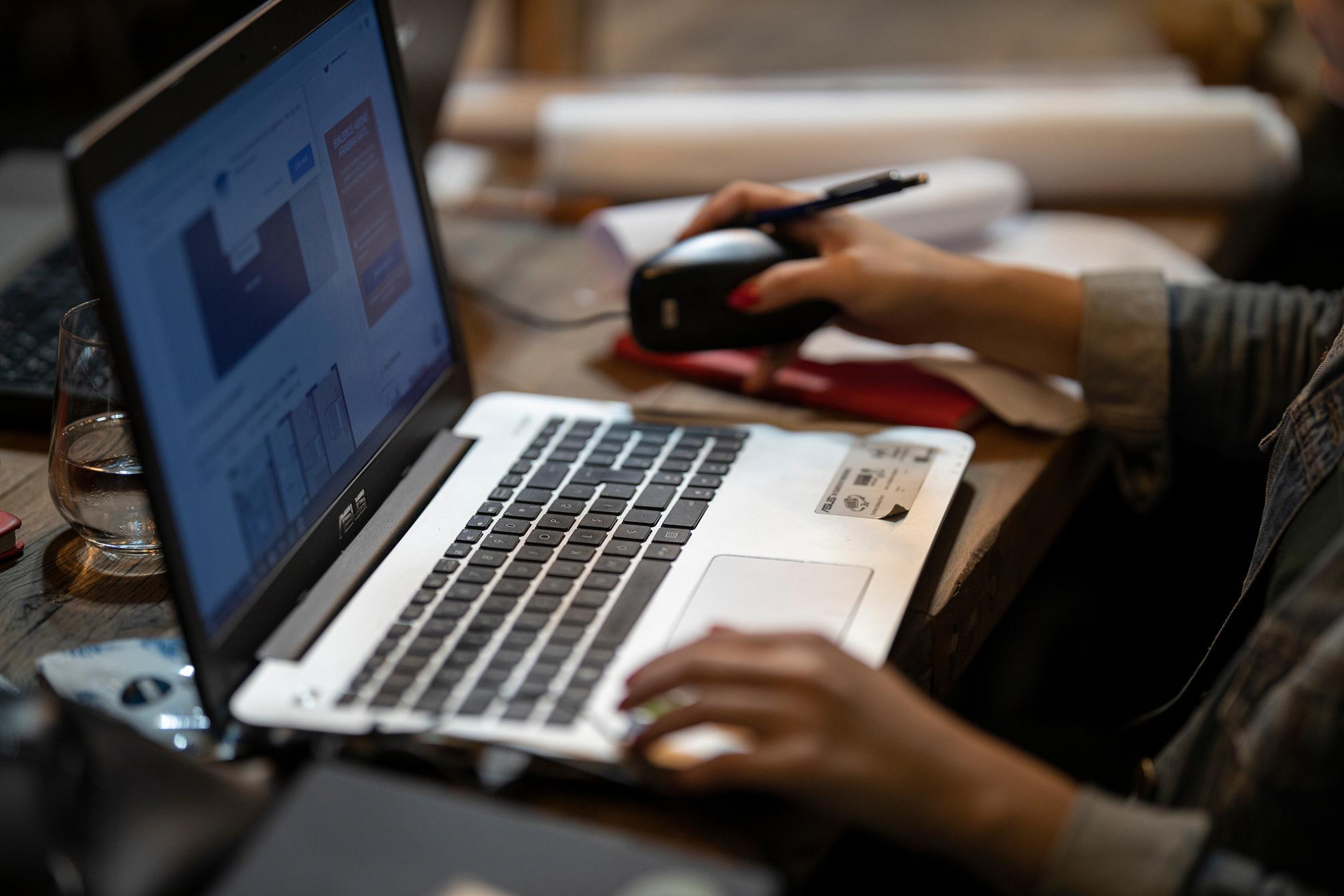 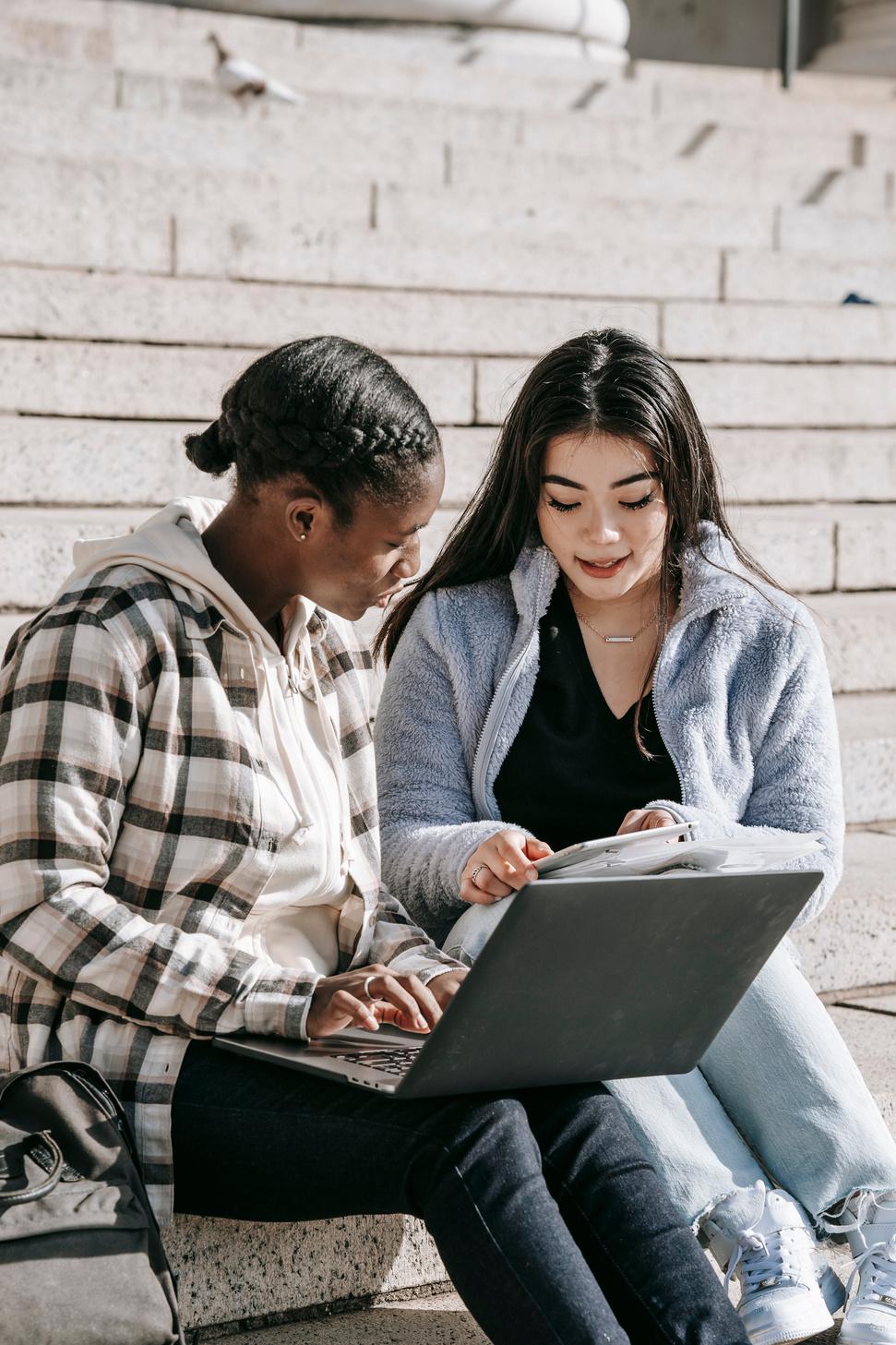 Add Photos here
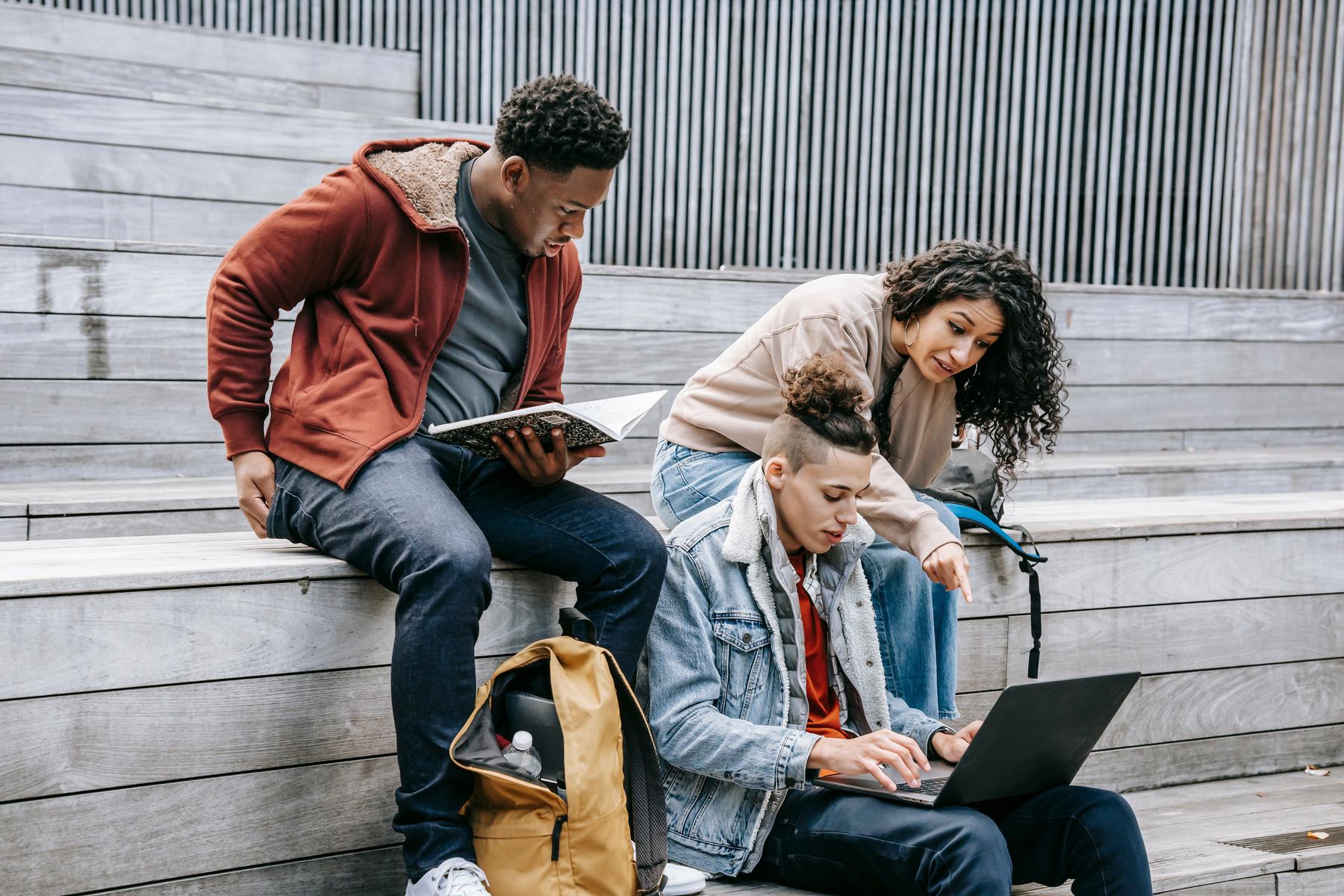 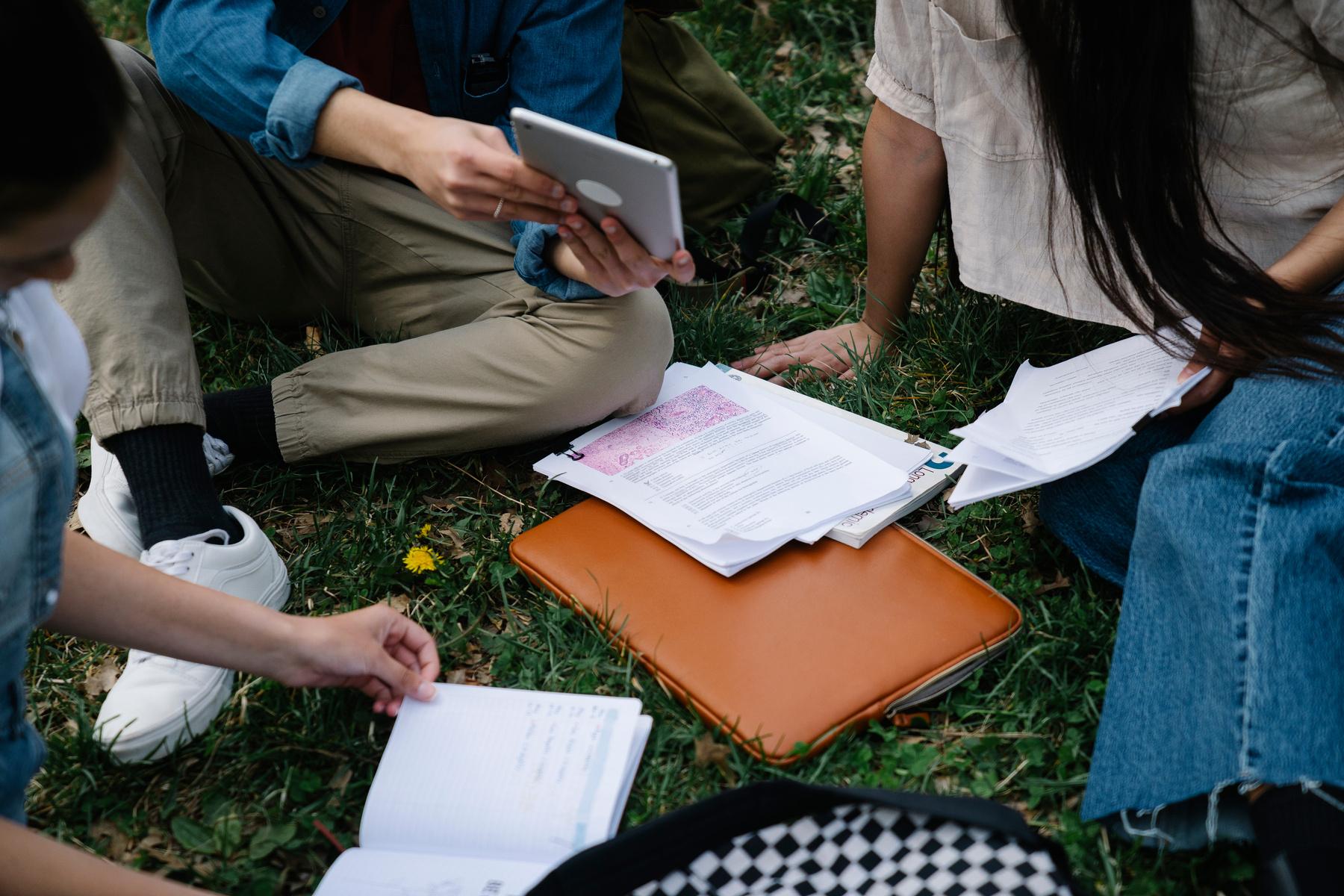 Lorem ipsum dolor sit amet, consectetur adipiscing elit, sed do eiusmod tempor incididunt ut labore et dolore magna aliqua.
Lorem ipsum dolor sit amet, consectetur adipiscing elit, sed do eiusmod tempor incididunt ut labore et dolore magna aliqua.
Add topic here
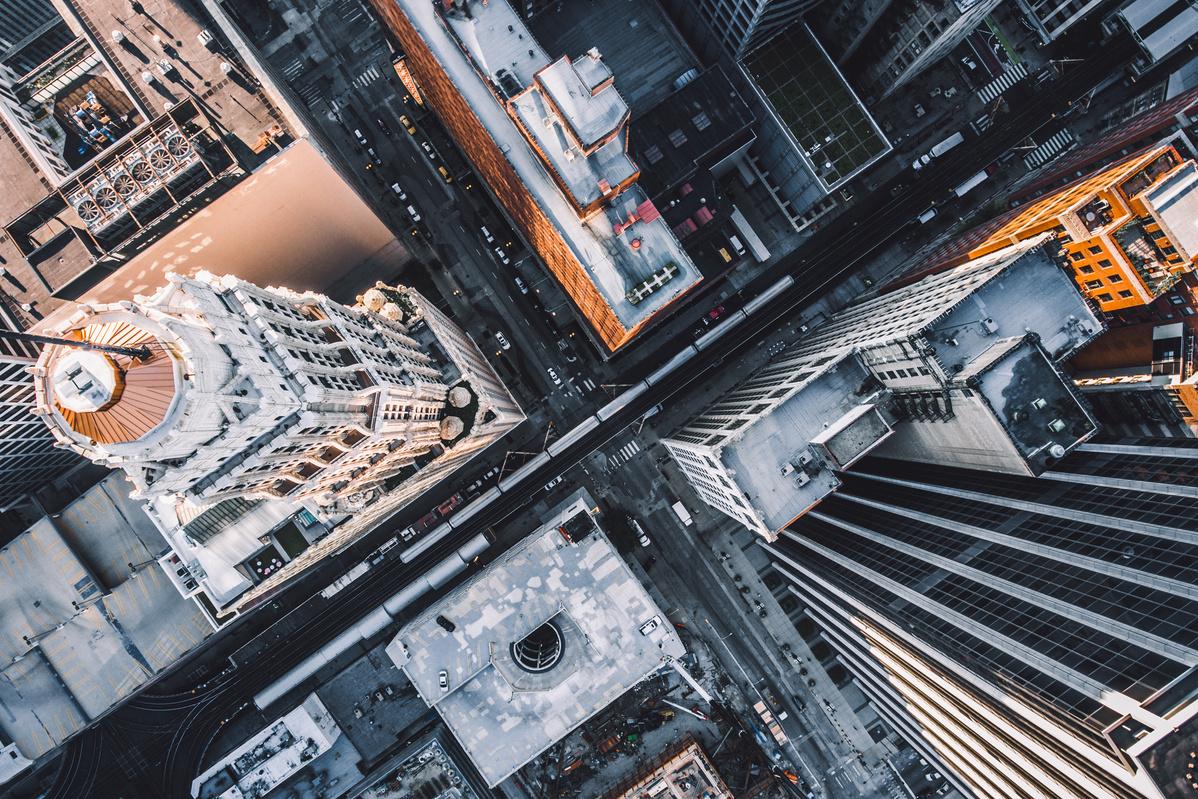 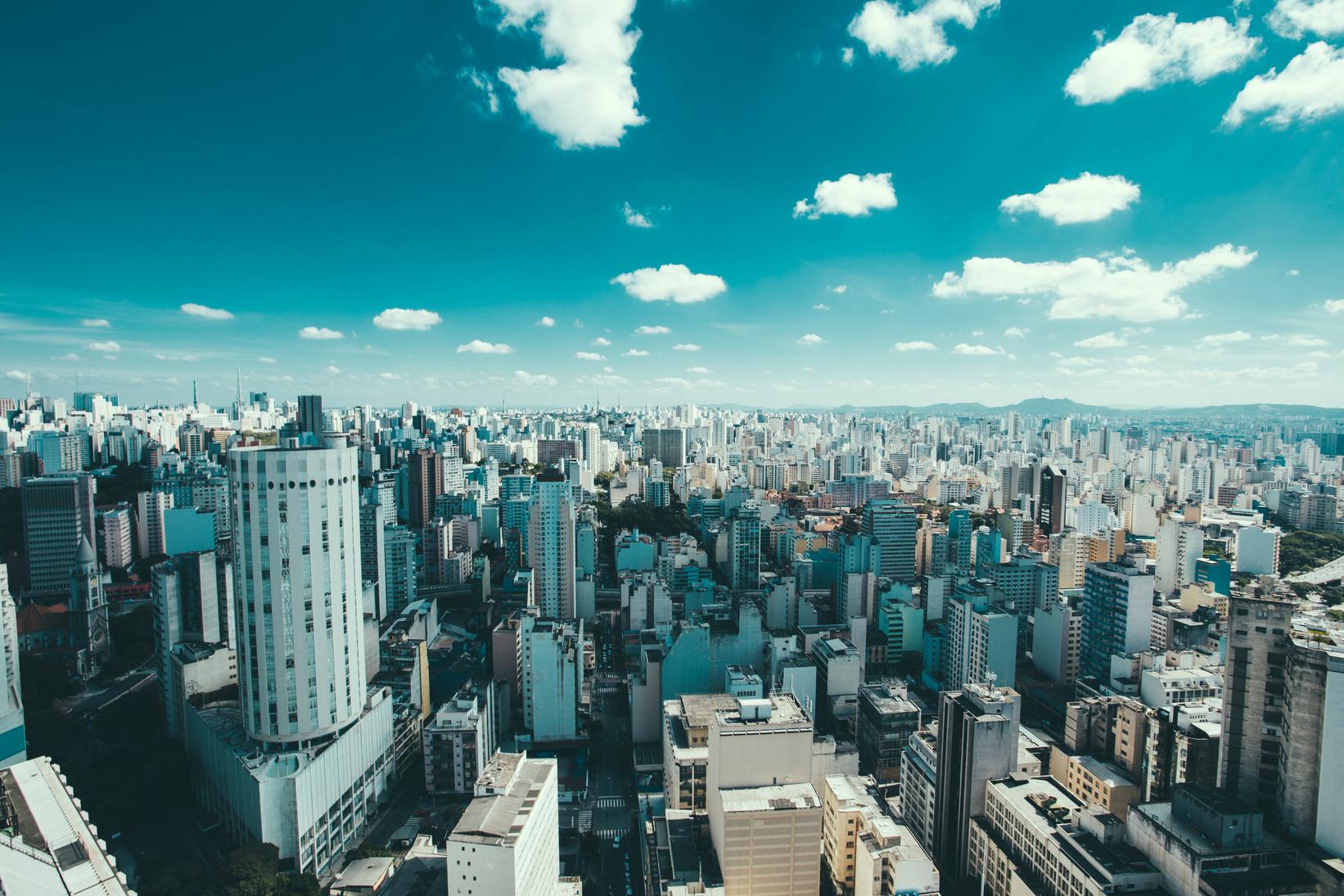 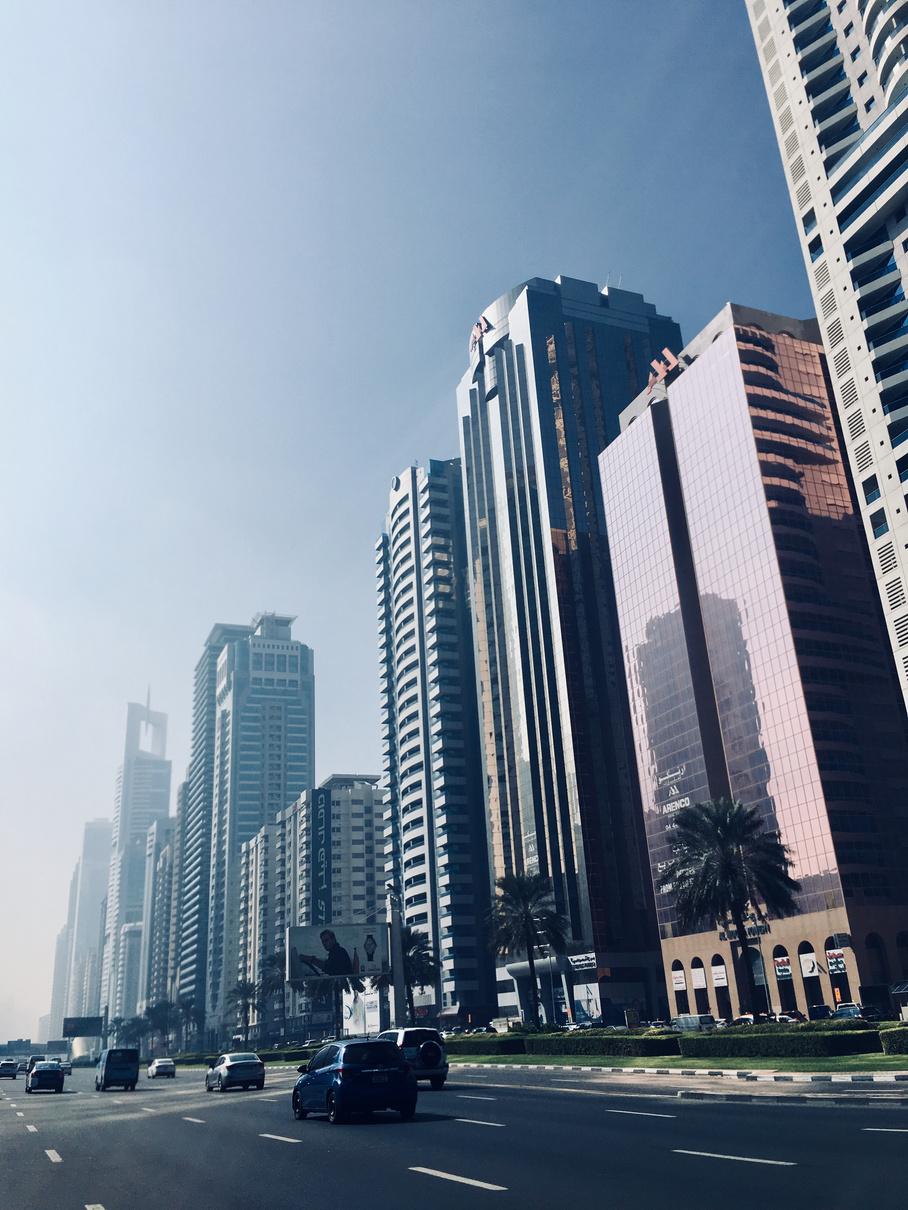 TOPIC 01
TOPIC 02
TOPIC 03
Lorem ipsum dolor sit amet, consectetur adipiscing elit, sed do eiusmod tempor incididunt ut labore et dolore magna aliqua.
Lorem ipsum dolor sit amet, consectetur adipiscing elit, sed do eiusmod tempor incididunt ut labore et dolore magna aliqua.
Lorem ipsum dolor sit amet, consectetur adipiscing elit, sed do eiusmod tempor incididunt ut labore et dolore magna aliqua.
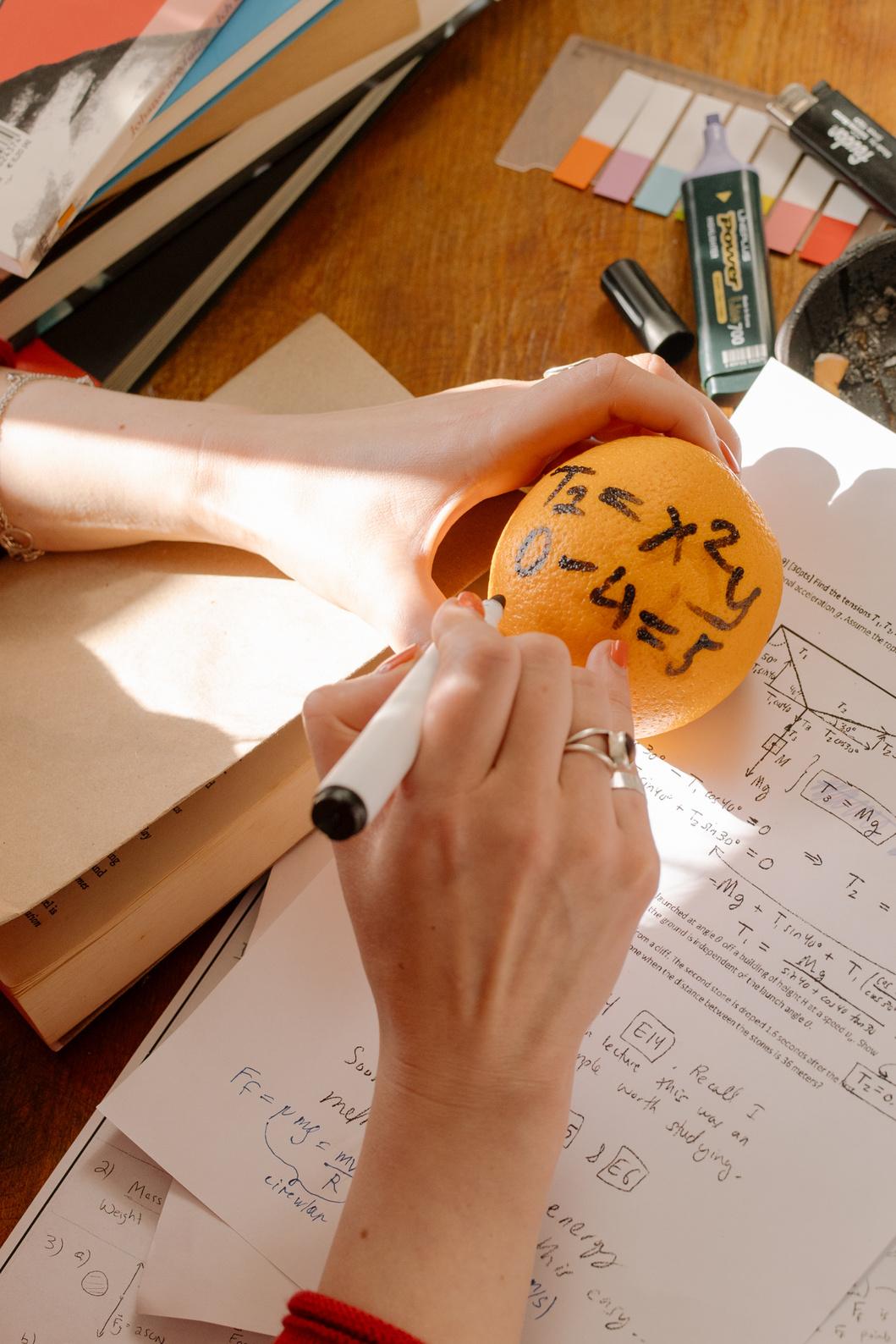 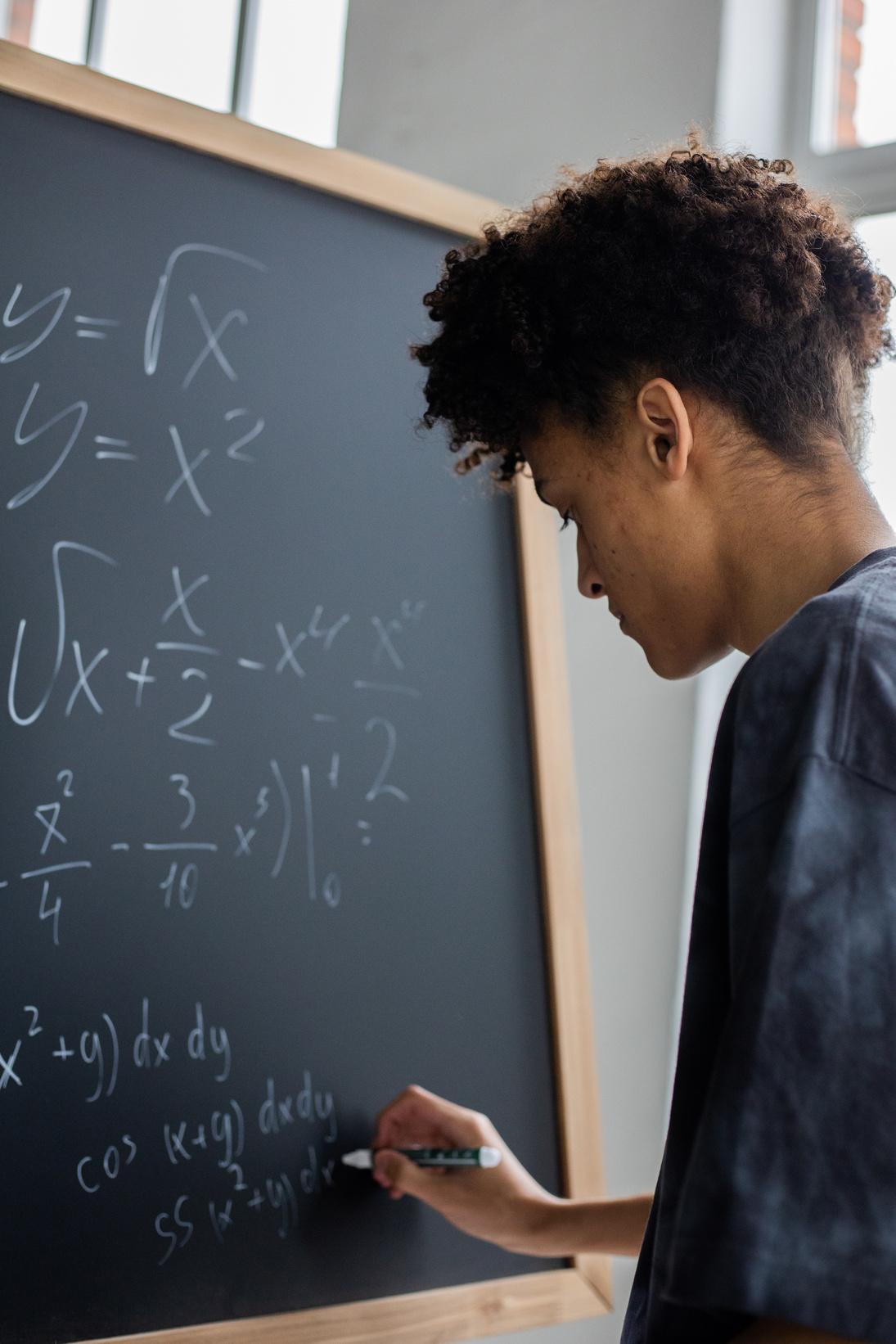 Add topic here
Lorem ipsum dolor sit amet, consectetur adipiscing elit, sed do eiusmod tempor incididunt ut labore et dolore magna aliqua.
100
100
ADD STATISTIC HERE
ADD STATISTIC HERE
Lorem ipsum dolor sit amet, consectetur adipiscing elit, sed do eiusmod tempor incididunt ut labore et dolore magna aliqua.
Add long text here
SUBTITLE 01
SUBTITLE 02
SUBTITLE 03
Lorem ipsum dolor sit amet, consectetur adipiscing elit, sed do eiusmod tempor incididunt ut labore et dolore magna aliqua. Mi quis hendrerit dolor magna eget est lorem ipsum dolor. Imperdiet dui accumsan sit amet. Congue mauris rhoncus aenean vel elit scelerisque. Magna etiam tempor orci eu lobortis.
Lorem ipsum dolor sit amet, consectetur adipiscing elit, sed do eiusmod tempor incididunt ut labore et dolore magna aliqua. Mi quis hendrerit dolor magna eget est lorem ipsum dolor. Imperdiet dui accumsan sit amet. Congue mauris rhoncus aenean vel elit scelerisque. Magna etiam tempor orci eu lobortis.
Lorem ipsum dolor sit amet, consectetur adipiscing elit, sed do eiusmod tempor incididunt ut labore et dolore magna aliqua. Mi quis hendrerit dolor magna eget est lorem ipsum dolor. Imperdiet dui accumsan sit amet. Congue mauris rhoncus aenean vel elit scelerisque. Magna etiam tempor orci eu lobortis.
Education is the passport to the future, for tomorrow belongs to those who prepare for it today.
Malcolm X
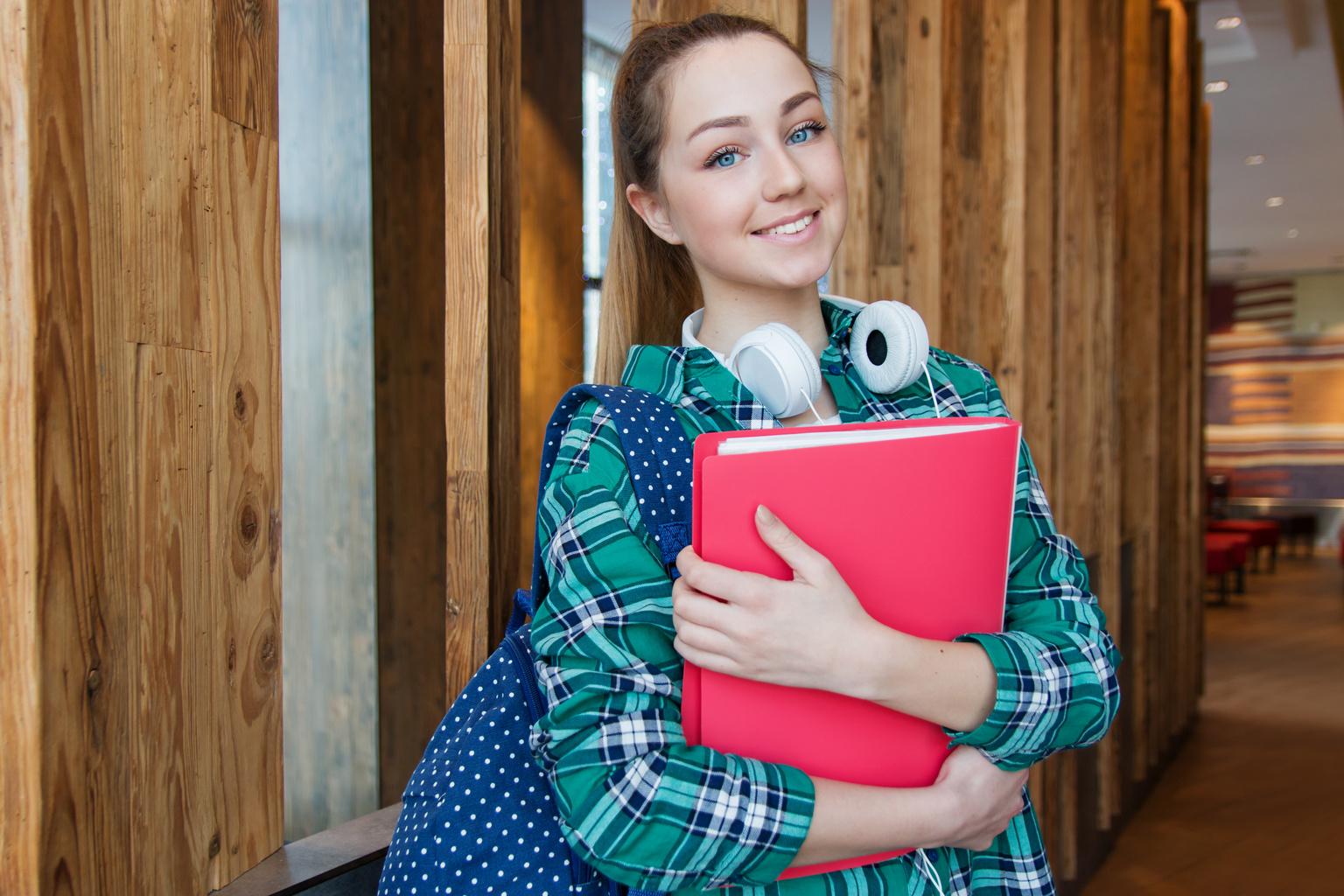 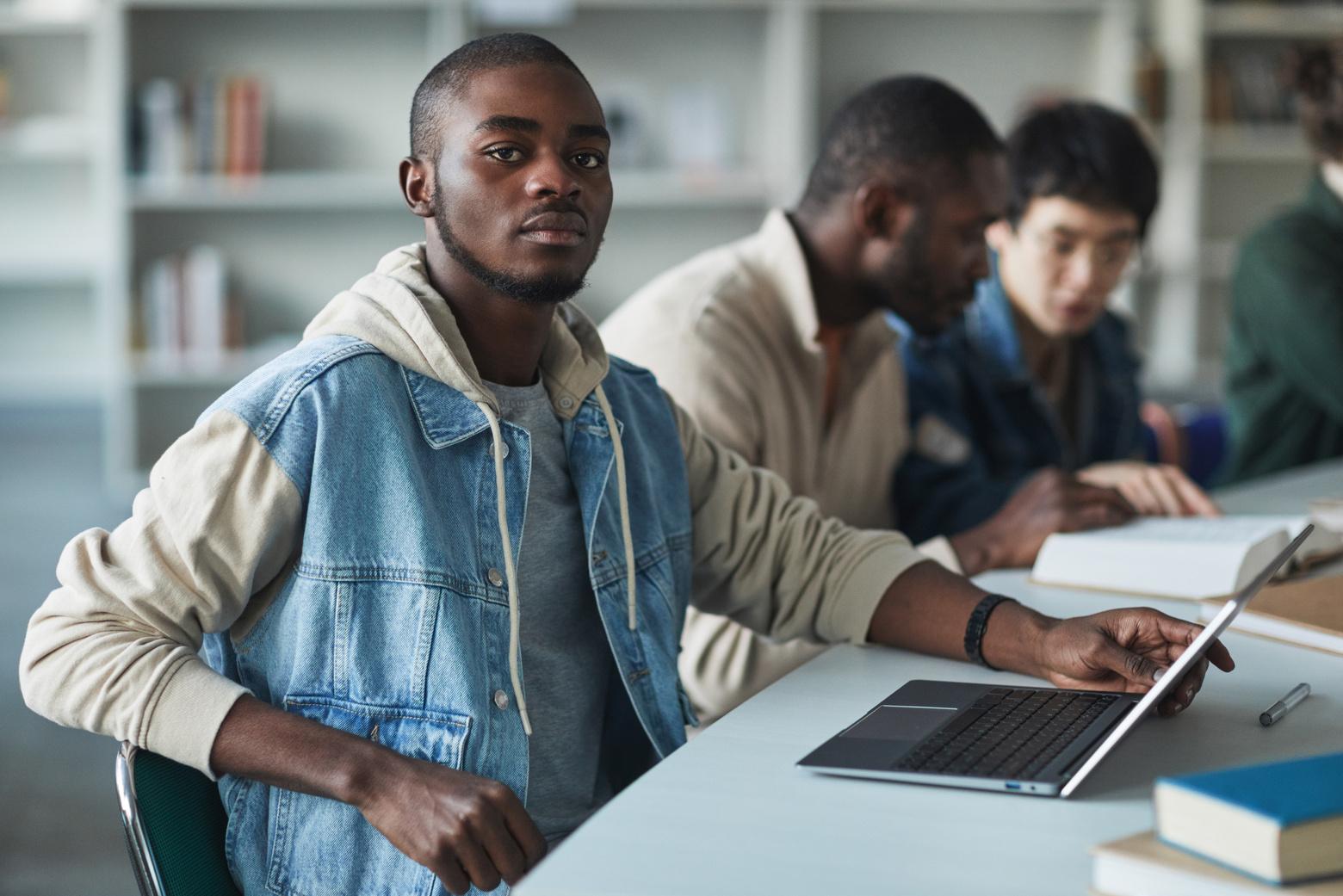 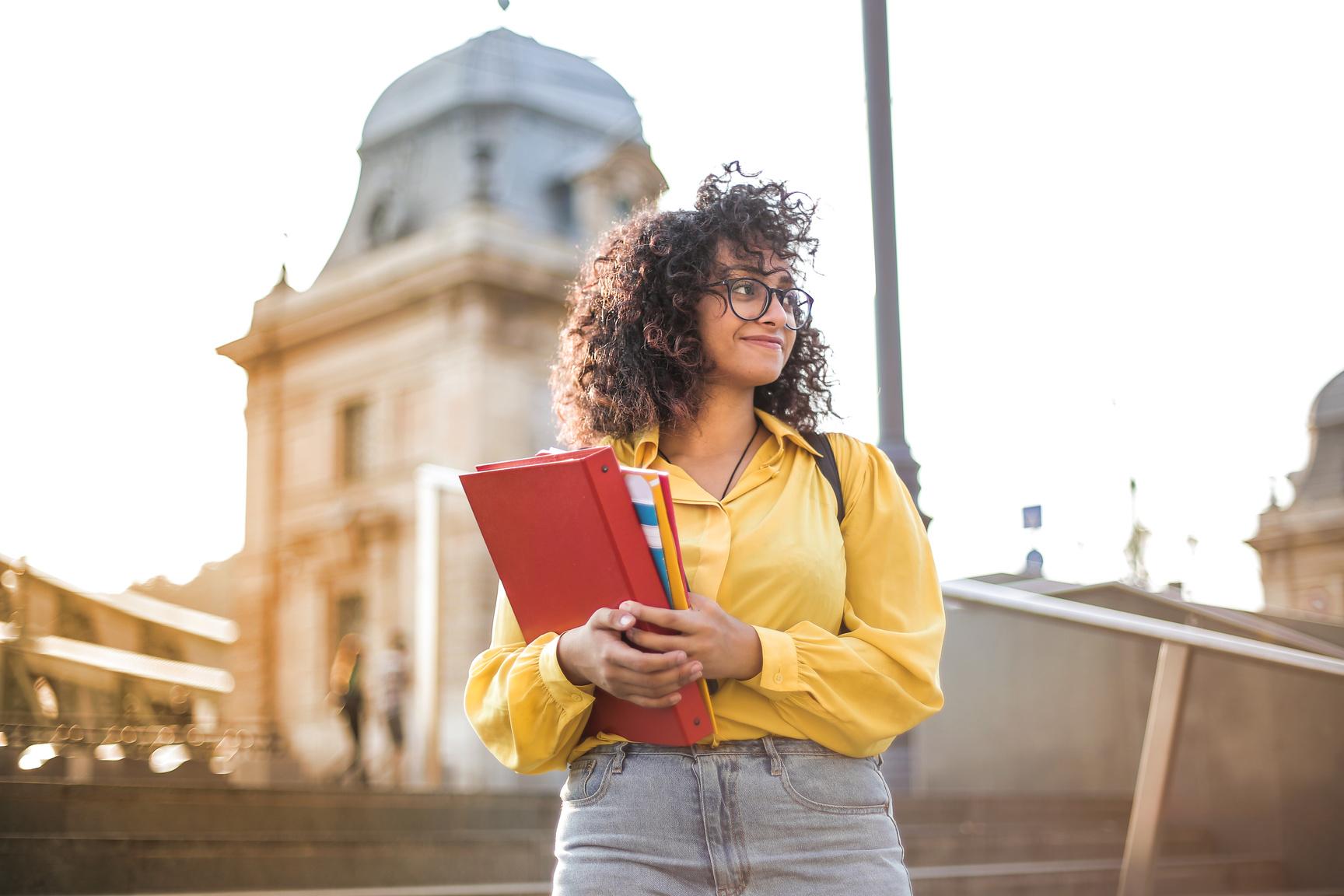 Students Page
Lorem ipsum dolor sit amet, consectetur adipiscing elit.
STUDENT NAME
STUDENT NAME
STUDENT NAME
Lorem ipsum dolor sit amet, consectetur adipiscing.
Lorem ipsum dolor sit amet, consectetur adipiscing.
Lorem ipsum dolor sit amet, consectetur adipiscing.
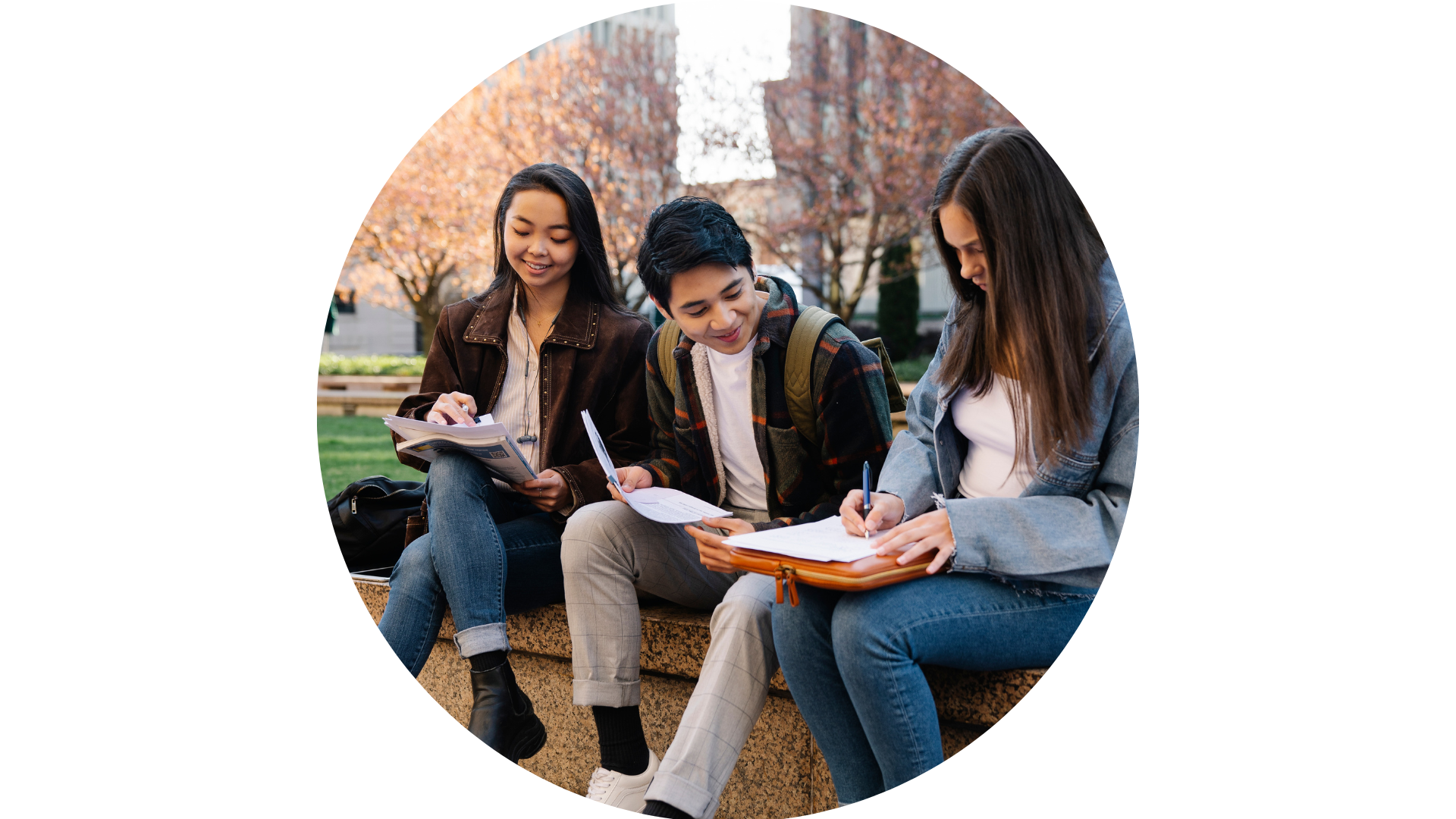 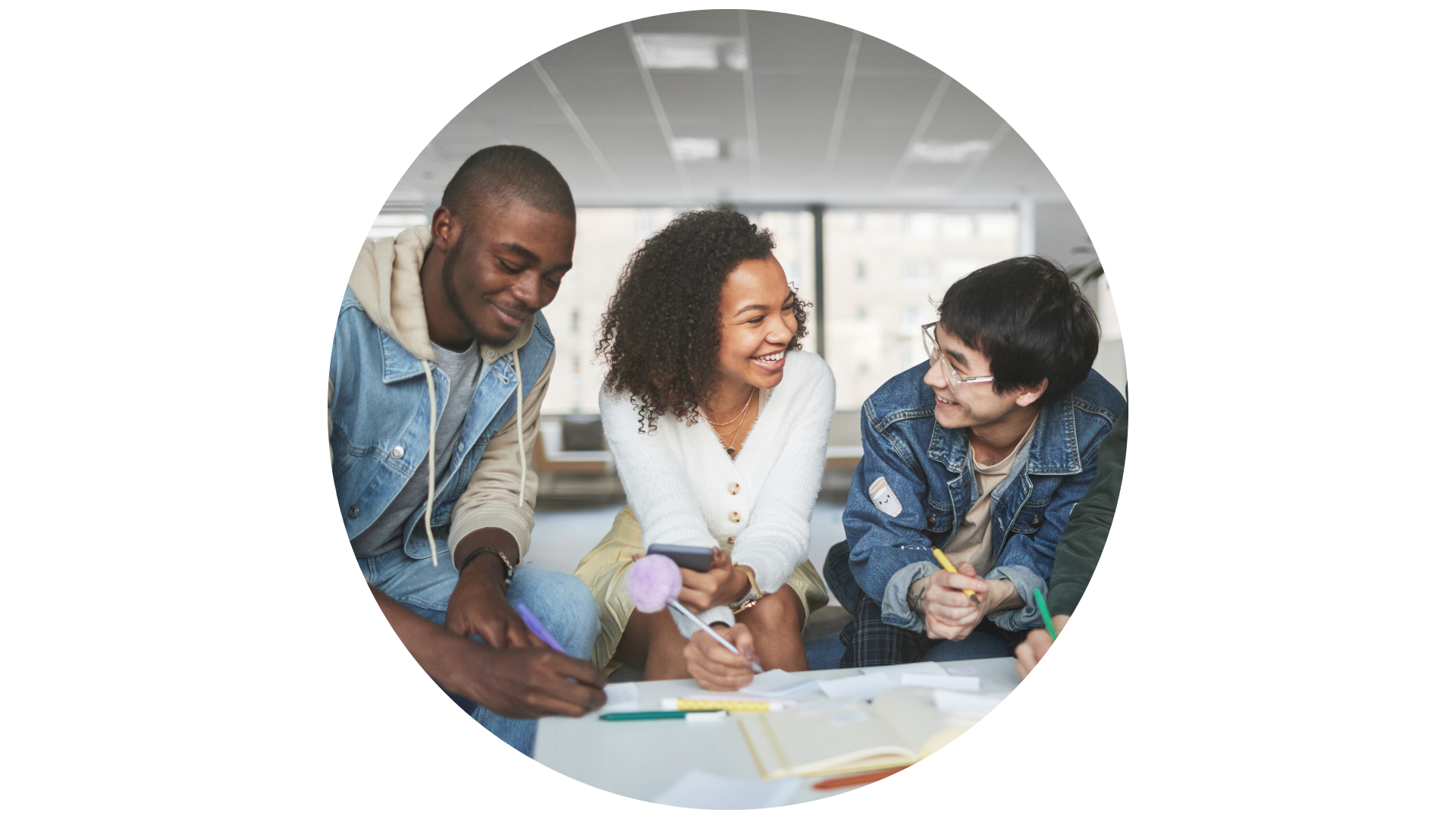 See you soon!
Lorem ipsum dolor sit amet, consectetur adipiscing elit, sed do eiusmod tempor incididunt ut labore et dolore magna aliqua.
Resource Page
Use these design resources in your 
Canva Presentation.

This presentation template uses the following free fonts:

Titles: Montserrat Bold
Headers: Montserrat Bold (Uppercased)
Body Copy: Montserrat Regular

You can find these fonts online too. Happy designing! 

Don't forget to delete this page 
before presenting.
Credits
This presentation template is free for everyone to use thanks to the following:

SlidesCarnival for the presentation template
Pexels and Pixabay for the photos

Happy designing!